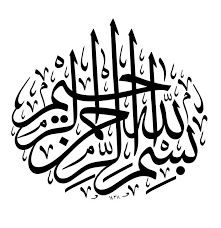 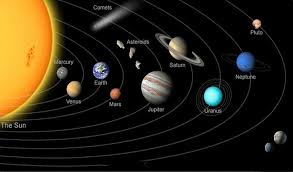 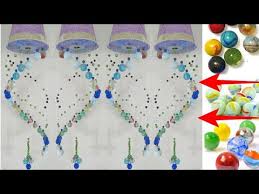 স্বাগতম
মোহাম্মদ এখলাছ উদ্দিন
সিনিয়র শিক্ষক (গণিত)
পন্থিছিলা ইসলামিয়া দাখিল বিজ্ঞান মাদ্রাসা
সীতাকুন্ড,চট্টগ্রাম।
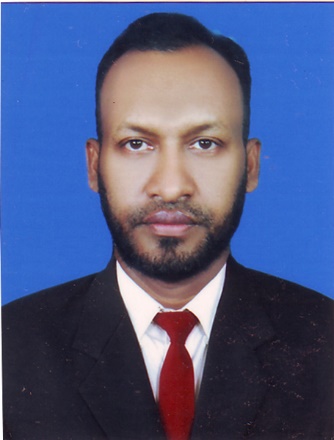 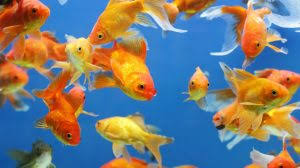 পাঠ পরিচিতি
৮ম শ্রেণি
বিজ্ঞান
দ্বিতীয় অধ্যায় 
জীবের বৃদ্ধি ও বংশগতি
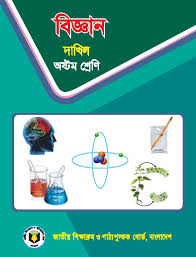 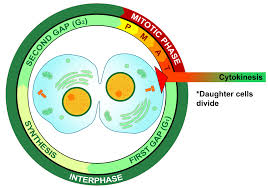 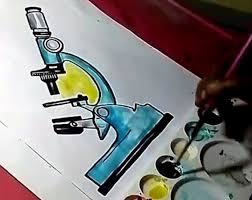 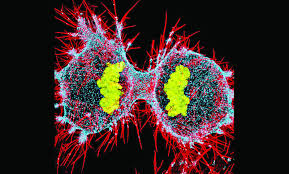 পাঠ ঘোষণা
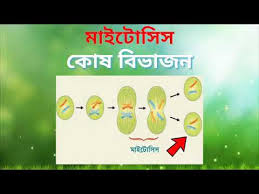 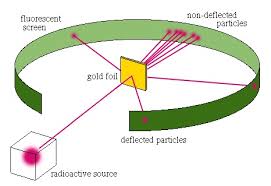 শিখনফল
১।মাইটোসিস কি বলতে পারবে।
২। মাইটোসিসের বৈশিষ্ট্য জানতে পারবে।
৩।মাইটোসিস প্রক্রিয়ার ধাপ গুলো ব্যাখ্যা করতে পারবে।
মাইটোসিসঃ
উন্নত শ্রেণির প্রাণীর ও উদ্ভিদের দেহকোষ মাইটোসিস প্রক্রিয়ায় বিভাজিত হয়।
মাইটোসিস কোথায় ঘটে?
প্রাণীদেহের দেহকোষে এবং ভ্রূণের পরিবর্ধনের সময়।
উদ্ভিদের বর্ধনশীল অংশের ভাজক টিস্যু-কান্ড,মূলের অগ্রভাগ,ভ্রূণ্মুকুল,ভ্রূণমূল,বর্ধনশীল পাতা,মুকুল ইত্যাদিতে এই বিভাজন দেখা যায়।
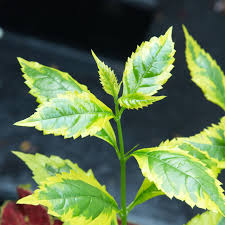 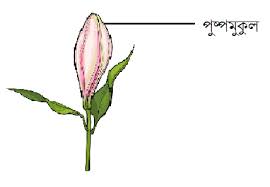 মাইটোসিসের বৈশিষ্ট্যঃ১। এই বিভাজন দেহ কোষে সংগঠিত হয়।২। মাতৃ কোষের নিউক্লিয়াস একবার বিভাজিত হয়।৩। মাতৃকোষটি বিভাজিত হয়ে সমগুণ সম্পন্ন দুটি অপত্য কোষ সৃষ্টি করে।
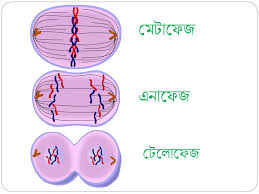 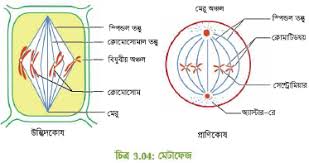 মেটাফেজ
দলীয় কাজ
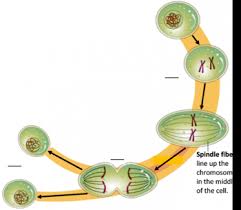 ছাত্রছাত্রীরা ৫টি দলে বিভক্ত হয়ে পাঁচটি পর্যায়ের প্রক্রিয়া লিপিবদ্ধ কর।
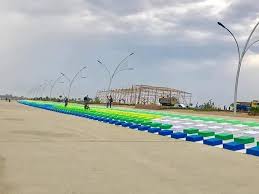 মুল্যায়ন
১। মাইটোসিস কি?
২। মাইটোসিস কোথায় ঘটে থাকে?
৩।মাইটোসিস এর ধাপ কয়টি ও কি কি?
বাড়ীর কাজ
মাইটোসিস এর পাঁচটি পর্যায়ের চিহ্নিত চিত্র অংকন কর।
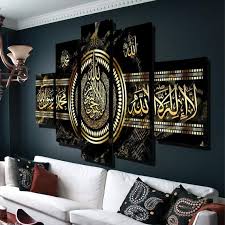 আল্লাহ
হাফেজ